Figure 1 Hyperbolic curves relating mortality and radionuclide (left panel) and echocardiographic (right panel) ...
Eur Heart J Cardiovasc Imaging, Volume 13, Issue 3, March 2012, Pages 219–226, https://doi.org/10.1093/ejechocard/jer237
The content of this slide may be subject to copyright: please see the slide notes for details.
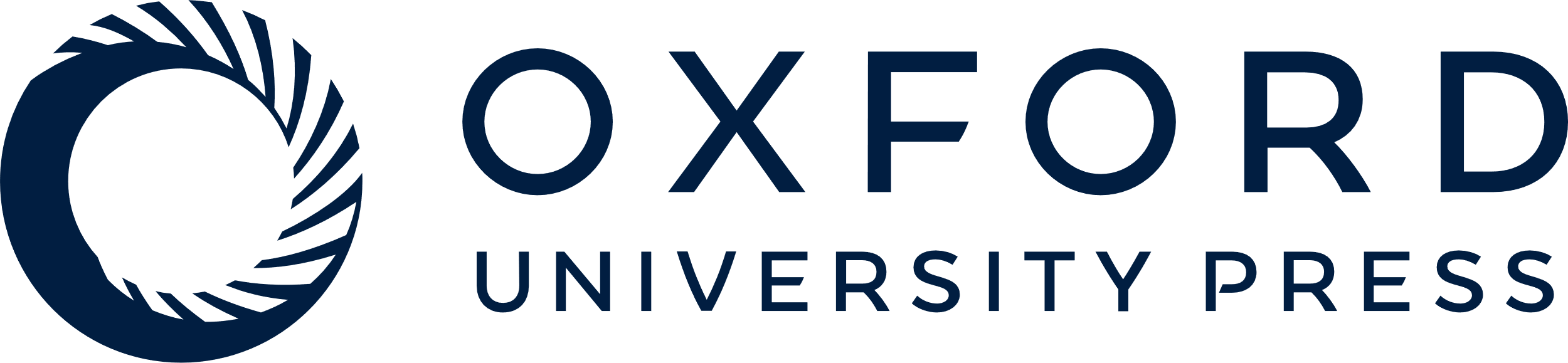 [Speaker Notes: Figure 1 Hyperbolic curves relating mortality and radionuclide (left panel) and echocardiographic (right panel) assessed left ventricular ejection fraction in patients recovering from an acute myocardial infarction. Below 40%, even small changes in ejection fraction determine marked increase in mortality. Modified from Refs.1,2


Unless provided in the caption above, the following copyright applies to the content of this slide: Published on behalf of the European Society of Cardiology. All rights reserved. © The Author 2011. For permissions please email: journals.permissions@oup.com]